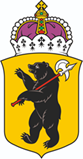 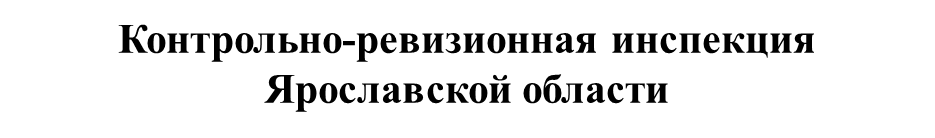 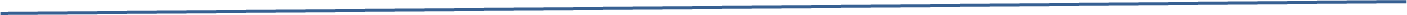 - Нормирование в сфере закупок​- Административная ответственность за нарушения порядка обоснования НМЦК, цены контракта
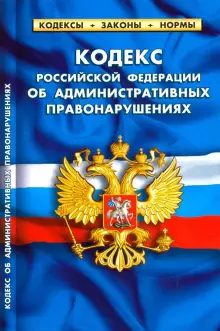 Докладчик:
Консультант-юрист отдела контроля деятельности государственных учреждений и иных объектов контроля
Храпункова Анна Евгеньевна
1
Нормирование в сфере закупок
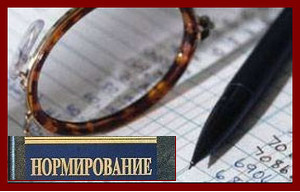 2
Статья 19 44-ФЗ 
Нормирование в сфере закупок 

Часть 1. Под нормированием в сфере закупок понимается установление требований к закупаемым заказчиком ТРУ(в том числе предельной цены товаров, работ, услуг) и (или) нормативных затрат на обеспечение функций государственных органов, органов управления государственными внебюджетными фондами, муниципальных органов, включая соответственно территориальные органы и подведомственные казенные учреждения.

Для целей настоящей статьи под требованиями к закупаемым заказчиком ТРУ понимаются требования к количеству, потребительским свойствам, цене, что отличает данные ТРУ от ТРУ с избыточными потребительскими свойствами или предметами роскоши. 

Часть 3. Правительство Российской Федерации устанавливает общие правила нормирования в сфере закупок для обеспечения государственных и муниципальных нужд.

Часть 4. Высшие исполнительные органы государственной власти субъектов Российской Федерации, местные администрации в соответствии с общими правилами нормирования, предусмотренными частью 3 настоящей статьи, устанавливают правила нормирования в сфере закупок ТРУ для обеспечения соответственно нужд субъектов Российской Федерации и муниципальных нужд (далее - правила нормирования).
3
Часть 5 статьи 19 государственные органы, органы управления государственными внебюджетными фондами, муниципальные органы, определенные в соответствии с Бюджетным кодексом Российской Федерации наиболее значимые учреждения науки, образования, культуры и здравоохранения на основании правил нормирования, установленных в соответствии с частью 4 настоящей статьи, утверждают требования к закупаемым ими, их территориальными органами (подразделениями) и подведомственными им казенными учреждениями, бюджетными учреждениями и государственными, муниципальными унитарными предприятиями отдельным видам ТРУ (в том числе предельные цены ТРУ) и (или) нормативные затраты на обеспечение функций указанных органов и подведомственных им казенных учреждений. 

Правила определения требований к закупаемым органами государственной власти и иными государственными органами области, подведомственными указанным органам казенными и бюджетными учреждениями, унитарными предприятиями отдельным видам ТРУ (в том числе предельных цен товаров, работ, услуг), утвержденные  постановление Правительства ЯО от 29.12.2015 N 1415-п (ред. от 19.10.2023).

Ведомственные правила нормирования, должны соответствовать региональным, муниципальным соответственно.

В соответствии с ПП ЯО N 1415-п правила распространяются на органы государственной власти и иные государственными органы области, подведомственными указанным органам казенные и бюджетные учреждения, унитарные предприятия. 

Часть 6 статьи 19 правила нормирования, требования к отдельным видам ТРУ (в том числе предельные цены ТРУ) и (или) нормативные затраты на обеспечение функций государственных органов, органов управления государственными внебюджетными фондами, муниципальных органов (включая соответственно территориальные органы и подведомственные казенные учреждения) подлежат размещению в ЕИС.
4
5
6
Пункт 4  ПП 1415-п

Значения характеристик (свойств) отдельных видов товаров, работ, услуг (в том числе предельные цены товаров, работ, услуг) могут отличаться от указанных в обязательном перечне в случае закупки товаров, работ, услуг в рамках реализации региональных проектов (программ), регламентируемых Положением об организации проектной деятельности в органах исполнительной власти Ярославской области, утвержденным постановлением Правительства области от 31.01.2019 N 44-п "Об организации проектной деятельности в органах исполнительной власти Ярославской области и признании утратившими силу отдельных постановлений Правительства области", и губернаторских проектов. При этом значения характеристик (свойств) отдельных видов товаров, работ, услуг, включенных в ведомственный перечень, устанавливаются в соответствии с рекомендациями к этим проектам (программам).
7
В случае если для установления рекомендаций к проектам (программам) необходимо согласование с заинтересованным федеральным органом перечня отдельных товаров, работ, услуг и значений их характеристик (свойств) по следующим группам Общероссийского классификатора продукции по видам экономической деятельности (ОКПД 2): 

Код ОКПД
26               Оборудование компьютерное; 
58.2            Услуги по изданию программного обеспечения; 
61               Услуги телекоммуникационные; 
            Продукты программные и услуги по разработке программного             
                    обеспечения; консультационные и аналогичные услуги в области       
                    информационных технологий; 
63                Услуги в области информационных технологий; 
            Услуги по ремонту компьютеров, предметов личного потребления и 
                    бытовых товаров, а также код вида расходов 242, 

такой перечень отдельных товаров, работ, услуг и значения их характеристик (свойств) до начала согласования с федеральным органом подлежат обязательному согласованию с министерством цифрового развития Ярославской области.
8
Пункт 7 ПП 1415-п

Государственные органы пересматривают ведомственные перечни при необходимости. В этом случае пересмотр ведомственных перечней осуществляется государственными органами не позднее 1 июня текущего финансового года. 



Нарушение правил нормирования формирует состав административного правонарушения, ответственность за которое предусмотрена частью 2 статьи 7.29.3 КоАП РФ.
9
Административная ответственность за нарушения порядка обоснования НМЦК, цены контракта
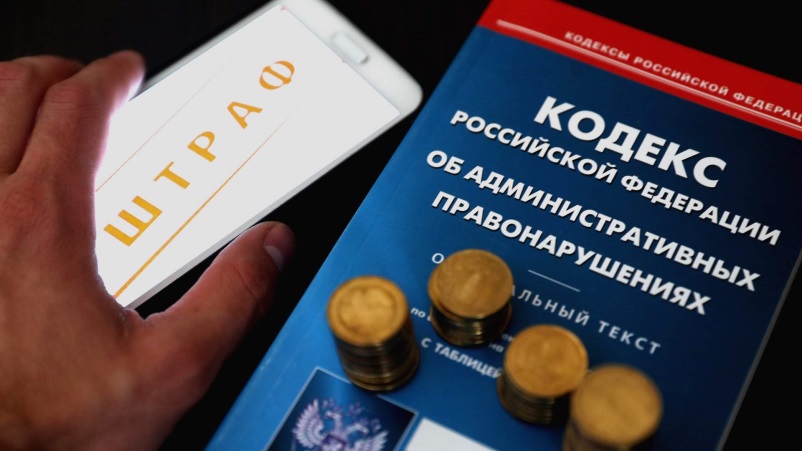 10
Часть 2 статьи 7.29.3. КоАП  РФНесоблюдение порядка или формы обоснования начальной НМЦКвлечет наложение административного штрафа на должностных лиц в размере десяти тысяч рублей. Порядок обоснование НМЦК, цены контрактаВ соответствии с частью 20 статьи 22 Федерального закона № 44-ФЗ на Федеральном уровне утверждены Методические рекомендации по применению методов определения НМЦК приказом Минэкономразвития России от 02.10.2013 N 567 Разработаны в целях оказания помощи заказчикам, уполномоченным органам, уполномоченным учреждениям в определении и обосновании начальной (максимальной) цены контракта при осуществлении закупок с использованием конкурентных способов определения поставщиков (подрядчиков, исполнителей), цены контракта, заключаемого с единственным поставщиком (подрядчиком, исполнителем), для обеспечения государственных или муниципальных нужд
11
В соответствии с частью 20.1 статьи 22 Федерального закона № 44-ФЗ постановлением Правительства ЯО от 24.12.2018 N 951-п утверждены Методических рекомендаций по применению методов определения начальной (максимальной) цены контракта, цены контракта, заключаемого с единственным поставщиком для нужд Ярославской области.Рекомендации применяются государственными заказчиками, автономными учреждениями, бюджетными учреждениями, государственными унитарными предприятиями, осуществляющими закупки в соответствии N 44-ФЗ.  Пункт 2. постановления Правительства ЯО от 24.12.2018 N 951-п рекомендует муниципальным заказчикам, а также муниципальным бюджетным учреждениям, муниципальным унитарным предприятиям применять Методические рекомендации при определении начальной (максимальной) цены контракта, цены контракта, заключаемого с единственным поставщиком (подрядчиком, исполнителем), начальной суммы цен единиц товара, работы, услуги для обеспечения муниципальных нужд.
12
Методические рекомендации по применению методов определения НМЦК, утвержденные приказом Минэкономразвития России от 02.10.2013 № 567, а также региональные методические рекомендации в совокупности с нормами, установленными статьями 1, 2, 3, 6, 7, 8, 9, 11, 12, 22 Федерального закона № 44-ФЗ, определяют порядок обоснования НМЦК, в связи с чем, подлежат обязательному применению при обосновании НМЦК заказчиками Ярославской, поскольку разработаны и утверждены в соответствии с положениями Федерального закона № 44-ФЗ, в которых закреплены возможные способы определения и обоснования НМЦК, цены контракта, заключаемого с единственным поставщиком (подрядчиком, исполнителем), с применением методов, предусмотренных частью 1 статьи 22 Федерального закона № 44-ФЗ.
Позиция инспекции подтверждена судебной практикой:- постановление Орловского областного суда от 04.06.2018 по делу № 4-А-100/2018; - решение № 12-40/2020 Нерчинского районного суда от 20.11.2020 по делу № 12-40/2020;- решение № 12-8/2020 Катангского районного суда от 23.07.2020 по делу № 12-8/2020.
13
Последовательность действий при обосновании НМЦК, цены контракта
Пункт 2.2 приказа Минэкономразвития России от 02.10.2013 № 567 
В целях осуществления закупки рекомендуется выполнить следующую последовательность действий , в том числе:
- установить перечень требований к товарам, работам, услугам, закупка которых планируется, а также требований к условиям поставки товаров, выполнения работ, оказания услуг (пункт 2.2.2);
- сформировать описание объекта закупки в соответствии с требованиями статьи 33 Федерального закона № 44-ФЗ (пункт 2.2.4).
- в соответствии с установленными статьей 22 Федерального закона № 44-ФЗ требованиями определить применимый метод определения НМЦК или несколько таких методов (пункт 2.2.6); 
- осуществить соответствующим методом определение НМЦК с учетом настоящих Рекомендаций (пункт 2.2.7).
Пункт 2.4 постановления Правительства ЯО № 951-п 
В рамках определения НМЦК заказчик выполняет следующую последовательность действий, в том числе:
- определяет потребность в товаре, работе, услуге (пункт 2.4.1);
- устанавливает перечень требований к товарам, работам, услугам, закупка которых планируется, а также требований к условиям поставки товаров, выполнения работ, оказания услуг (пункт 2.4.2);
- проводит исследование рынка путем изучения общедоступных источников информации, в том числе предусмотренных рекомендациями, в целях выявления имеющихся на рынке товаров, работ, услуг, отвечающих требованиям, определенным подпунктом 2.4.2 данного пункта (пункт 2.4.3);
- определяет применимый метод определения НМЦК или несколько таких методов (пункт 2.4.6);
- осуществляет определение НМЦК соответствующим методом с учетом рекомендаций (пункт 2.4.7).
14
Инспекция напоминает, что начиная с 01.01.2022 в соответствии с частью 4 статьи 93  44-ФЗ при осуществлении закупки у единственного поставщика (подрядчика, исполнителя) заказчик определяет цену контракта, заключаемого с единственным поставщиком (подрядчиком, исполнителем), в соответствии с порядком обоснования НМЦК, предусмотренным статьей 22 44-ФЗ, в том числе с учетом Методических рекомендаций.

Подтверждение данной позиции отражено в письмах Минфина РФ от 02.11.2021 № 24-06-08/88987, 14.02.2022 № 24-06-08/9965.
15
ЗАПРОСВ соответствии с частью 5 статьи 22, пунктами 3.7, 3.9 приказа Минэкономразвития России № 567 в случае направления запроса о предоставлении ценовой информации потенциальными поставщиками (подрядчиками, исполнителями) такой запрос рекомендуется направлять в том числе поставщикам (подрядчикам, исполнителям), имевшим в течение последних трех лет, предшествующих определению НМЦК, опыт выполнения аналогичных контрактов, заключенных с заказчиком и (или) другими заказчиками без применения к поставщику (подрядчику, исполнителю) неустоек (штрафов, пеней) в связи с неисполнением или ненадлежащим исполнением обязательств, предусмотренных соответствующим контрактом. Если таких поставщиков (подрядчиков, исполнителей) было более пяти, то запрос рекомендуется направлять не менее чем пяти поставщикам (подрядчикам, исполнителям), исполнявшим контракты в течение последних трех лет, предшествующих определению НМЦК.В соответствии с пунктом 3.10. приказа Минэкономразвития России № 567,  пункта 4.7 постановления  Правительства 951-п запрос содержит, в том числе: -подробное описание объекта закупки, включая указание единицы измерения, количества товара, объема работы или услуги; -перечень сведений, необходимых для определения идентичности или однородности товара, работы, услуги, предлагаемых поставщиком (подрядчиком, исполнителем); -указание о том, что из ответа на запрос должны однозначно определяться цена единицы товара, работы, услуги и общая цена контракта на условиях, указанных в запросе, срок действия предлагаемой цены, расчет такой цены с целью предупреждения намеренного завышения или занижения цен товаров, работ, услуг.
16
В соответствии с пунктом пункта 4.7 постановления  Правительства 951-п  заказчик осуществляет проверку коммерческих предложений на предмет, в том числе: соответствие описания объекта закупки ценовому предложению.В соответствии с пунктом 3.13. приказа Минэкономразвития России № 567 пункта 4.7 постановления  Правительства 951-п не используется для расчета НМЦК ценовая информация, в том числе: -не соответствующая описанию объекта закупки;-не содержащая реквизитов коммерческого предложения;-от лиц, сведения о которых включены в Реестр недобросовестных поставщиков.
17
В соответствии с частью 3 статьи 22 Федерального закона № 44-ФЗ при применении метода сопоставимых рыночных цен (анализа рынка) информация о ценах товаров, работ, услуг должна быть получена с учетом сопоставимых с условиями планируемой закупки коммерческих и (или) финансовых условий поставок товаров, выполнения работ, оказания услуг.В соответствии с пунктом 3.1 приказа Минэкономразвития России № 567 метод сопоставимых рыночных цен (анализа рынка) заключается в установлении НМЦК на основании информации о рыночных ценах (идентичных товаров, работ, услуг, планируемых к закупкам, или при их отсутствии однородных товаров, работ, услуг.В соответствии с частью 13 статьи 22 Федерального закона № 44-ФЗ идентичными товарами, работами, услугами признаются товары, работы, услуги, имеющие одинаковые характерные для них основные признаки (Одинаковые).В соответствии с частью 14 статьи 22 Федерального закона № 44-ФЗ однородными товарами признаются товары, которые, не являясь идентичными, имеют сходные характеристики и состоят из схожих компонентов, что позволяет им выполнять одни и те же функции и (или) быть коммерчески взаимозаменяемыми (Взаимозаменяемые).
18
В соответствии с частью 5 статьи 22 44-ФЗ, пунктом 3.7 приказа Минэкономразвития России № 567 в целях получения ценовой информации в отношении товара, работы, услуги для определения НМЦК рекомендуется осуществить несколько следующих процедур:- направить запросы о предоставлении ценовой информации не менее пяти поставщикам (подрядчикам, исполнителям), обладающим опытом по осуществлению поставки соответствующих товаров, работ, услуг, информация о которых имеется в свободном доступе (в частности, опубликована в печати, размещена на сайтах в сети «Интернет») (пункт 3.7.1);- разместить запрос о предоставлении ценовой информации в ЕИС (пункт 3.7.2);- осуществить поиск ценовой информации в реестре контрактов, заключенных заказчиками. При этом целесообразно принимать в расчет информацию о ценах товаров, работ, услуг, содержащуюся в контрактах, которые исполнены и по которым не взыскивались неустойки (штрафы, пени) в связи с неисполнением или ненадлежащим исполнением обязательств, предусмотренных этими контрактами, в течение последних трех лет (пункт 3.7.3); - осуществить сбор и анализ общедоступной ценовой информации (пункт 3.7.4).
19
КоАП РФСтатья 4.5. Давность привлечения к административной ответственности за правонарушения, предусмотренных статьями 7.29 - 7.32 по истечении одного года со дня совершения административного правонарушения Статья 2.4 КоАП РФ Под должностным лицом следует понимать лицо, постоянно, временно или в соответствии со специальными полномочиями осуществляющее функции представителя власти, то есть наделенное в установленном законом порядке распорядительными полномочиями в отношении лиц, не находящихся в служебной зависимости от него, а равно лицо, выполняющее организационно-распорядительные или административно-хозяйственные функции.Лица, осуществляющие функции члена комиссии по осуществлению закупок товаров, работ, услуг для обеспечения государственных и муниципальных нужд, контрактные управляющие, работник контрактной службы, совершившие административные правонарушения, предусмотренные статьями 7.29 - 7.32, 7.32.5, частями 7, 7.1 статьи 19.5, статьей 19.7.2 КоАП РФ, несут административную ответственность как должностные лица.
20
Статьи 3.4, 4.1.1. КоАП РФ штраф может быть заменен на предупреждение при отсутствии имущественного ущерба за впервые совершенные административные правонарушенияЧасть 2 статьи 7.29.3 КоАП РФ -формальный состав, если нарушение порядка обоснования НМЦК не повлекло необоснованное завышение цены контракта
21
22
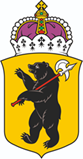 Спасибо за внимание!
23